ДИСЦИПЛИНА «КОРПОРАТИВНЫЕ ФИНАНСЫ»
Тема 3 – КОРПОРАТИВНАЯ ОТЧЕТНОСТЬ И ФИНАНСОВАЯ ИНФОРМАЦИЯ
(2 часа)
Вопросы:
Система информационного обеспечения управления финансами корпорации.
Сводная и консолидированная финансовая отчетность.
Задания по теме
ВОПРОС 1 
 СИСТЕМА ИНФОРМАЦИОННОГО ОБЕСПЕЧЕНИЯ УПРАВЛЕНИЯ ФИНАНСАМИ КОРПОРАЦИИ

ИНФОРМАЦИОННОЕ ОБЕСПЕЧЕНИЕ финансового управления представляет собой функциональный комплекс, обеспечивающий процесс непрерывного целенаправленного подбора соответствующих информативных показателей, необходимых для осуществления анализа, планирования и подготовки эффективных и оперативных управленческих решений по всем аспектам деятельности корпорации.
Основу информационного обеспечения составляет информационная база, в состав которой входят пять укрупненных блоков:
1 БЛОК 
Сведения регулятивно-правового характера включает в себя законы, постановления и другие нормативные акты, положения и документы, определяющие правовую основу финансовых институтов, рынка ценных бумаг
2 БЛОК 
Финансовые сведения нормативно-справочного характера входят нормативные документы государственных органов, международных организаций и различных финансовых институтов, содержащие требования, рекомендации и количественные нормативы в области финансов к участникам рынка (положение о выплате дивидендов по акциям и процентов по облигациям и т.п.)
3 БЛОК 
Бухгалтерская отчетность – включает бухгалтерскую отчетность, которая является наиболее информативным и надежным источником, характеризующим имущественное и финансовое положение предприятия
4 БЛОК 
Статистические данные финансового характера включает сведения финансового характера, публикуемые органами государственной статистики, биржами и специализированными информационными агентствами
5 БЛОК 
Несистемные данные – содержит сведения, не имеющие непосредственного отношения к информации финансового характера или генерируемые вне какой-либо устойчивой информационной системы. Например, официальная статистика, имеющая общеэкономическую направленность, данные аудиторских компаний, данные, публикуемые в различных средствах массовой информации, неофициальные данные и т.п.
ВОПРОС 2 
Сводная и консолидированная
 финансовая отчетность
Сводная бухгалтерская отчетность - система показателей, отражающих финансовое положение на отчетную дату и финансовые результаты за отчетный период группы взаимозависимых обществ. Она составляется в объеме и порядке, установленном ПБУ 4/99 (Положение по бухгалтерскому учету «Бухгалтерская отчетность организации»), по формам принятым организацией с учетом типовых форм бухгалтерской отчетности.
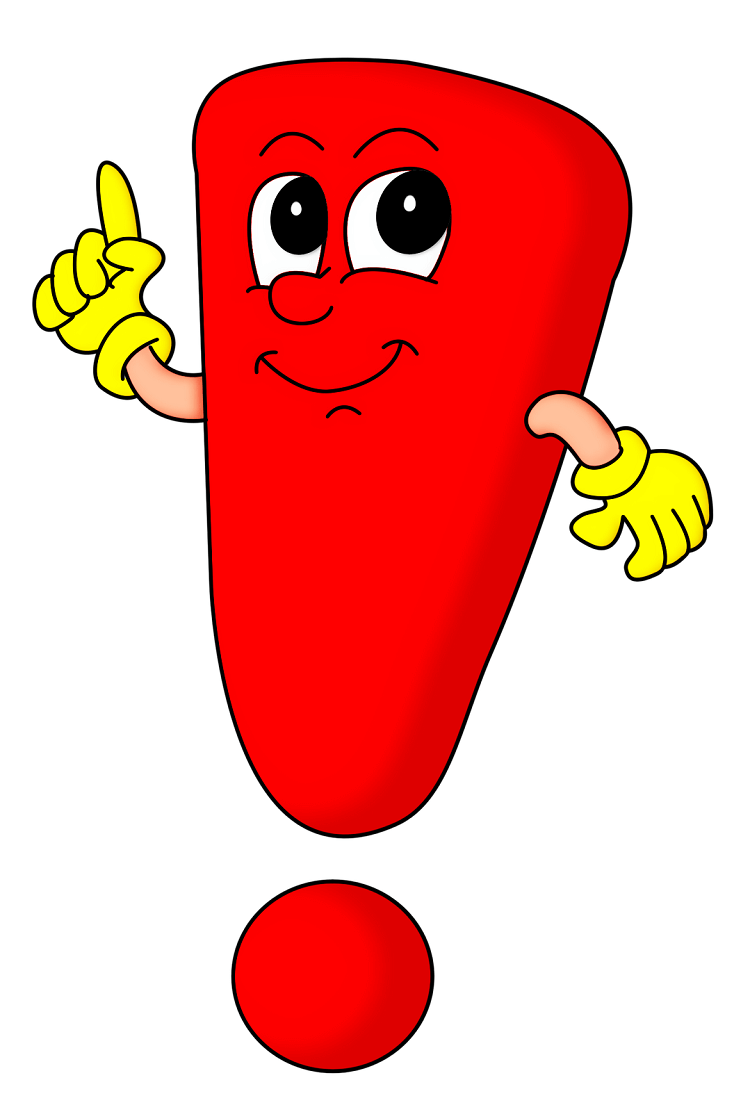 Основной задачей бухгалтерской (финансовой) отчетности является предоставление достоверной и полной информации о финансовом положении организации, ее финансовых результатах и изменениях в финансовом положении
В состав сводной годовой бухгалтерской (финансовой) отчетности включается
Отчет об изменениях капитала
Бухгалтерский баланс
Отчет о движении денежных средств
Пояснение к бухгалтерскому балансу и отчету о финансовых результатах
Отчет о финансовых результатах
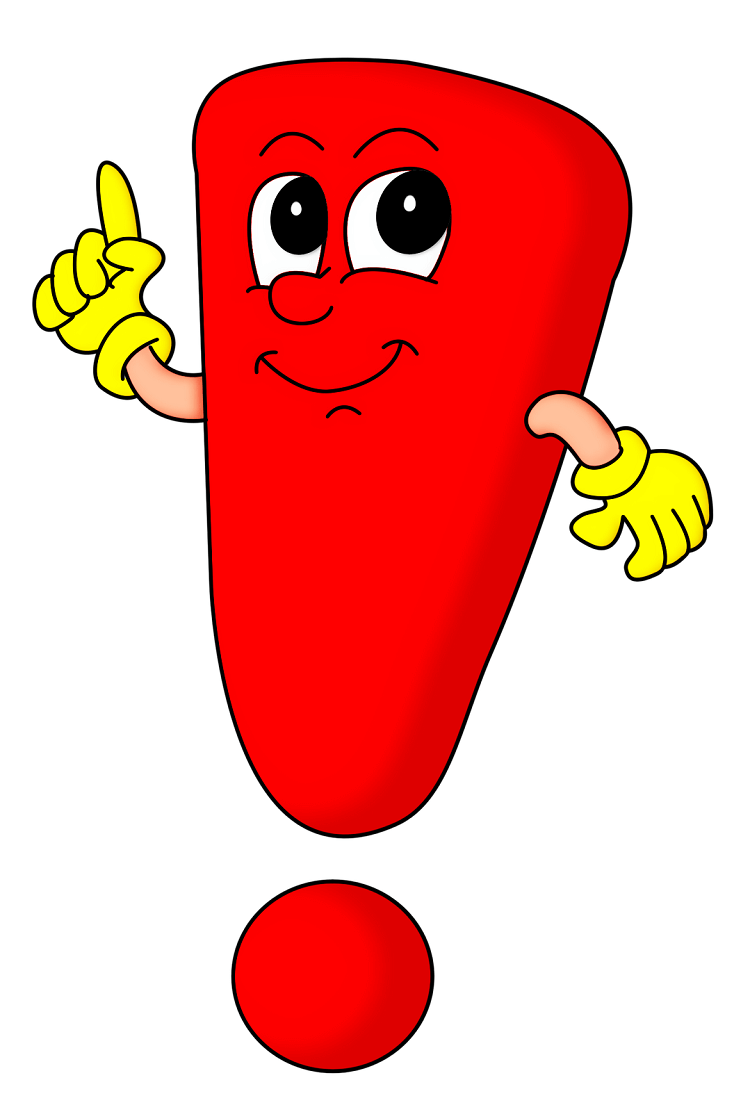 НА ОСНОВАНИЯ ФИНАНСОВОЙ ОТЧЕТНОСТИ МОГУТ БЫТЬ ОПРЕДЕЛЕНЫ ОСНОВНЫЕ ПОКАЗАТЕЛИ, ХАРАКТЕРИЗУЮЩИЕ ФИНАНСОВОЕ ПОЛОЖЕНИЕ КОРПОРАЦИИ
Таблица - Финансовые показатели, представленные в бухгалтерской (финансовой) отчетности, заполняемой по российским стандартам
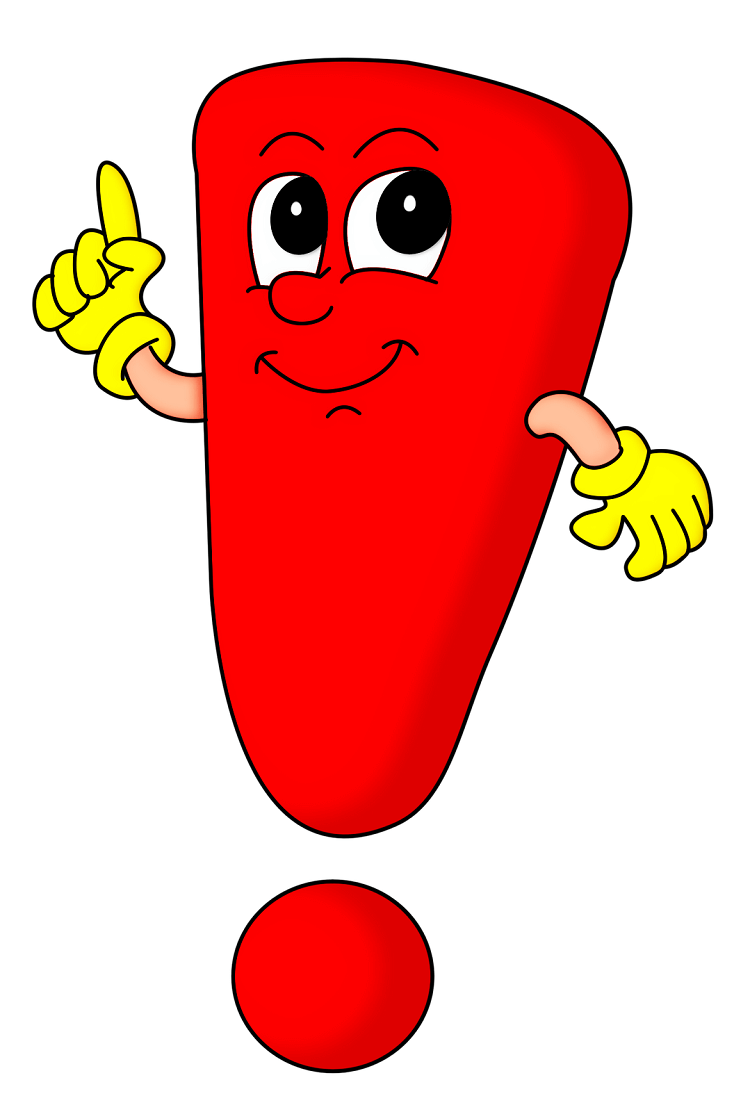 Большинство корпораций представляют в соответствующие органы еще КОНСОЛИДИРОВАННУЮ ФИНАНСОВУЮ ОТЧЕТНОСТЬ. Это касается тех корпораций, чьи ценные бумаги допущены к обращению на организованных торгах, а также кредитных и страховых организаций
КОНСОЛИДИРОВАННАЯ ФИНАНСОВАЯ ОТЧЕТНОСТЬ характеризует финансовое положение на отчетную дату и финансовые результаты деятельности за отчетный период группы взаимосвязанных организаций и составляется на основе данных индивидуальной бухгалтерской отчетности организаций, входящих в эту группу. 


              Консолидированная бухгалтерская отчетность имеет в отличие от сводной иную цель показать прежде всего инвесторам и другим заинтересованным лицам результаты финансово-хозяйственной деятельности группы взаимосвязанных организаций, юридически самостоятельных, но фактически являющихся единым хозяйственным организмом.
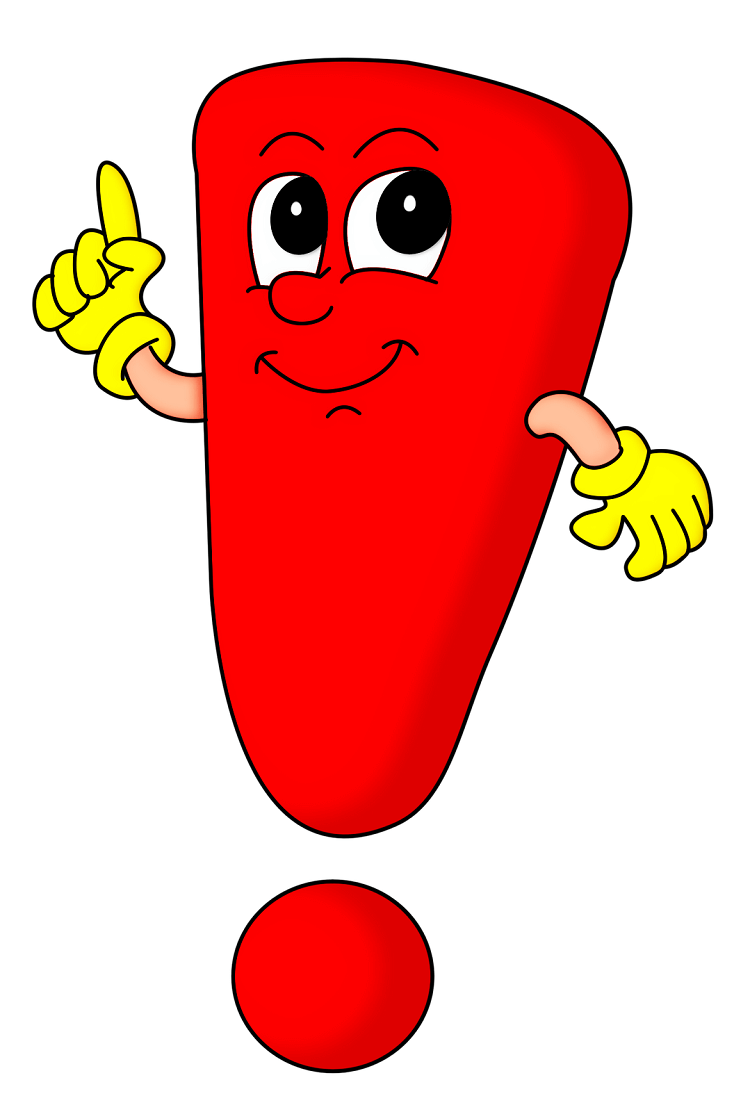 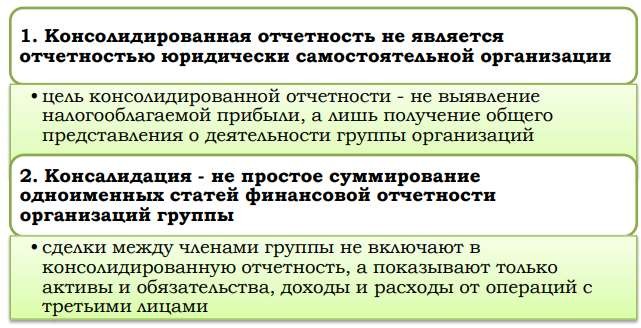 Рисунок  - Отличительные особенности консолидированной отчетности
Задания по теме

Какая информация содержащая в финансовой отчетности корпорации интересна для внешних пользователей
Какая информация содержащая в финансовой отчетности корпорации интересна для внутренних пользователей
Дайте характеристику бухгалтерскому балансу
Дайте характеристику отчету о финансовых результатах
Дайте характеристику отчету об изменениях капитала
Дайте характеристику отчету о движении денежных средств
Покажите в таблице различие между сводной бухгалтерской и консолидированной финансовой отчетностью